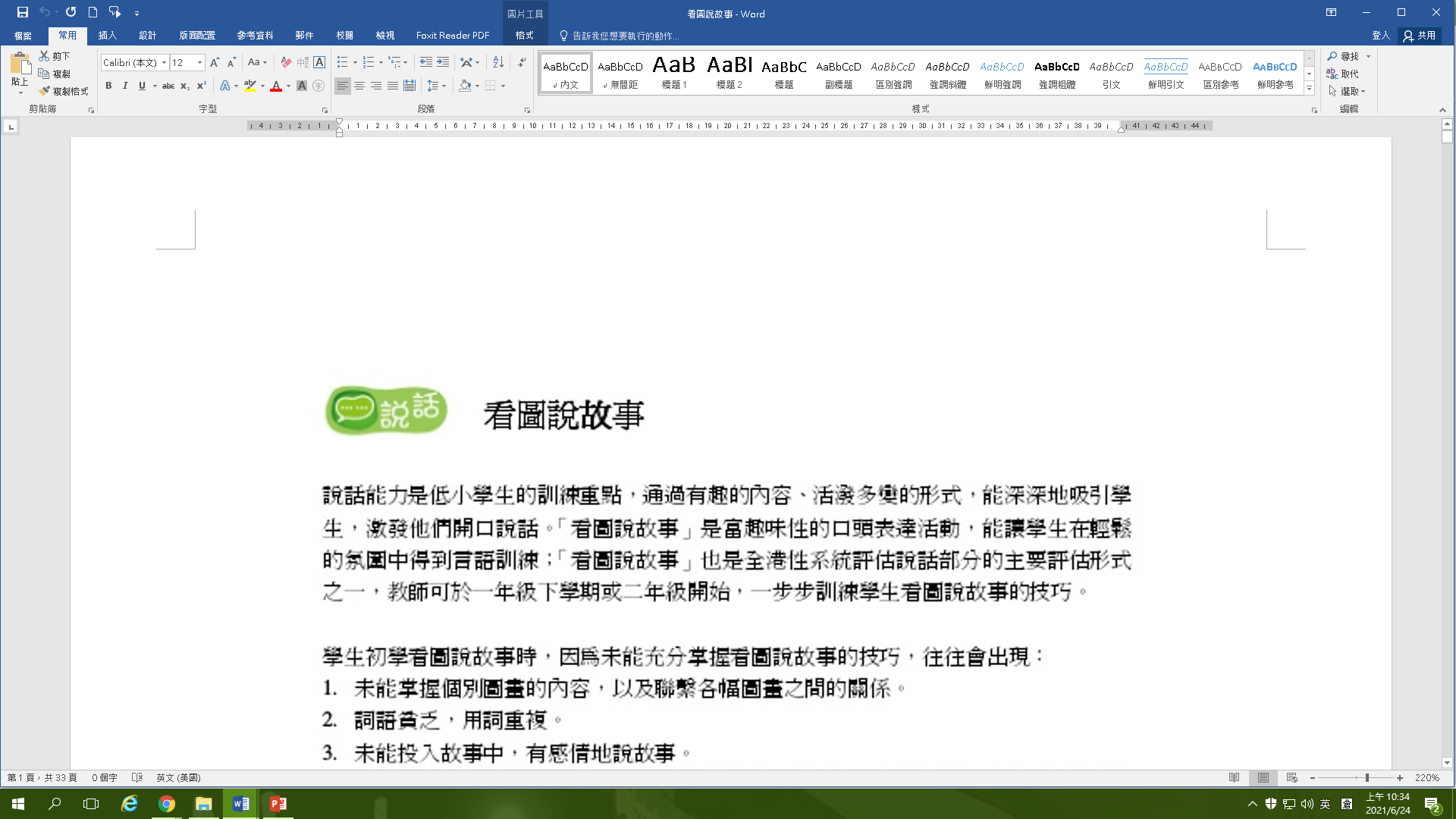 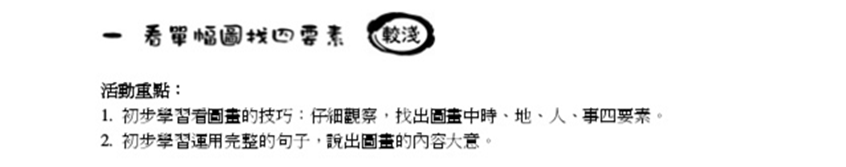 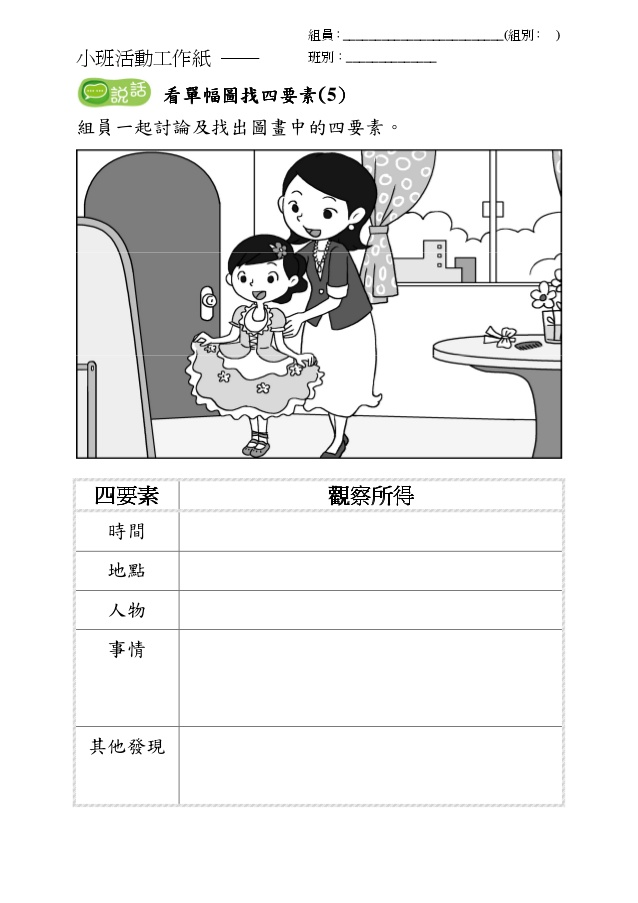 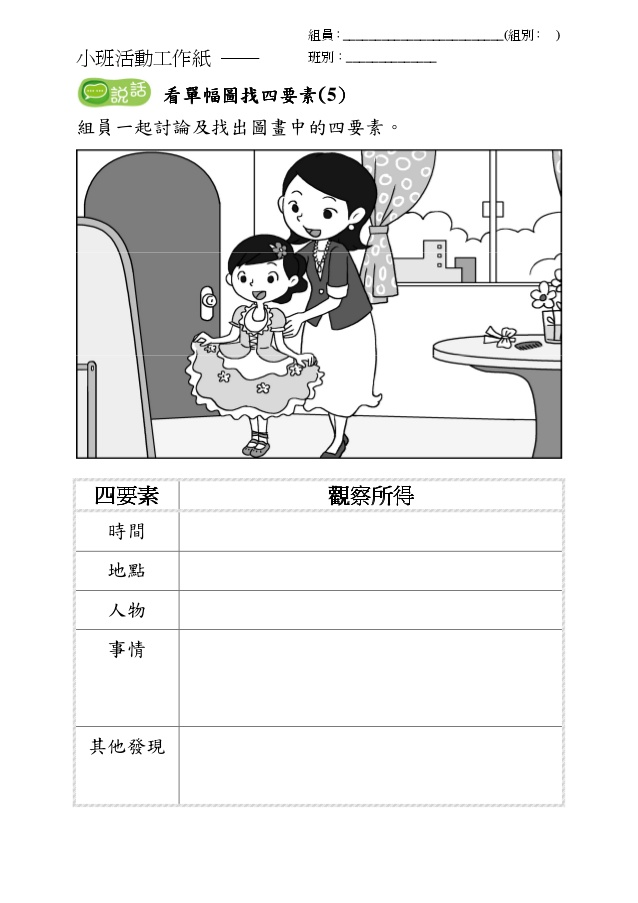 (1)你猜圖中的女生為什麼穿上漂亮的裙子？
(2)你猜圖中的女生和媽媽要去哪兒？
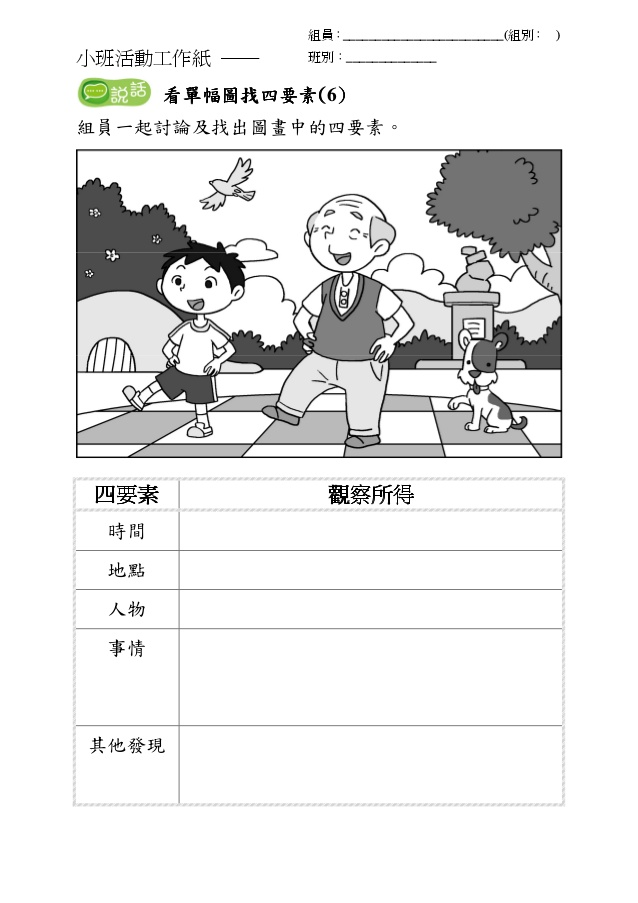 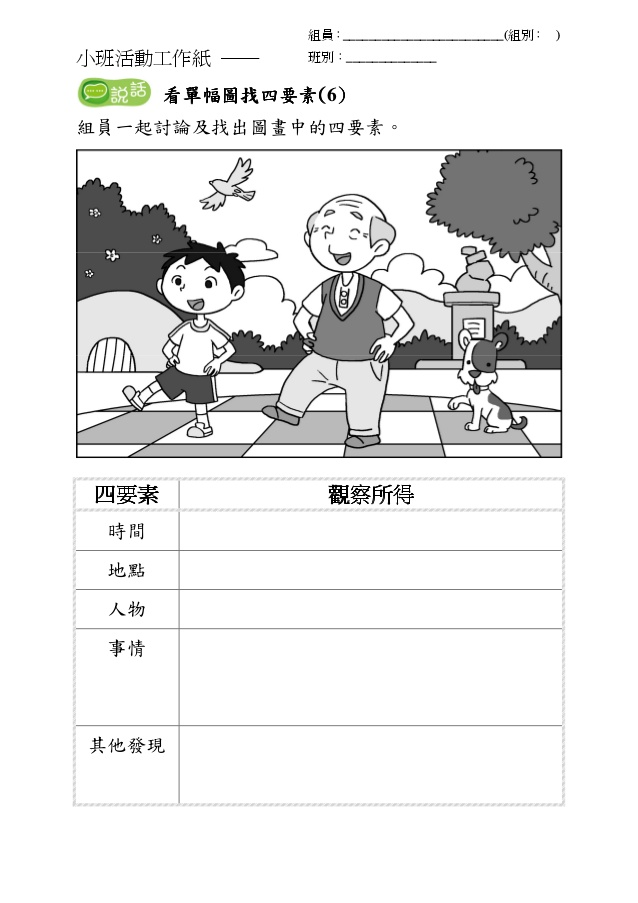 (1)你猜圖中的老公公和小男孩在做什麼？
(2)你猜圖中的老公公和小男孩，他們的表情看起來怎麼樣？
(3)圖中小狗的行為給你什麼感覺？